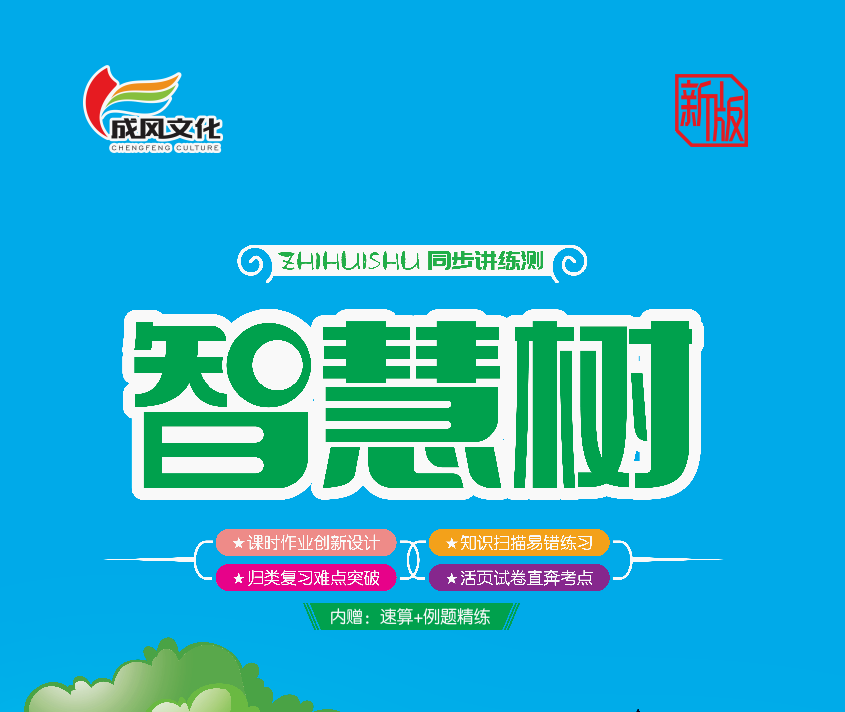 六 简单的数量关系（一）
第2课时  简单的数量关系（2）
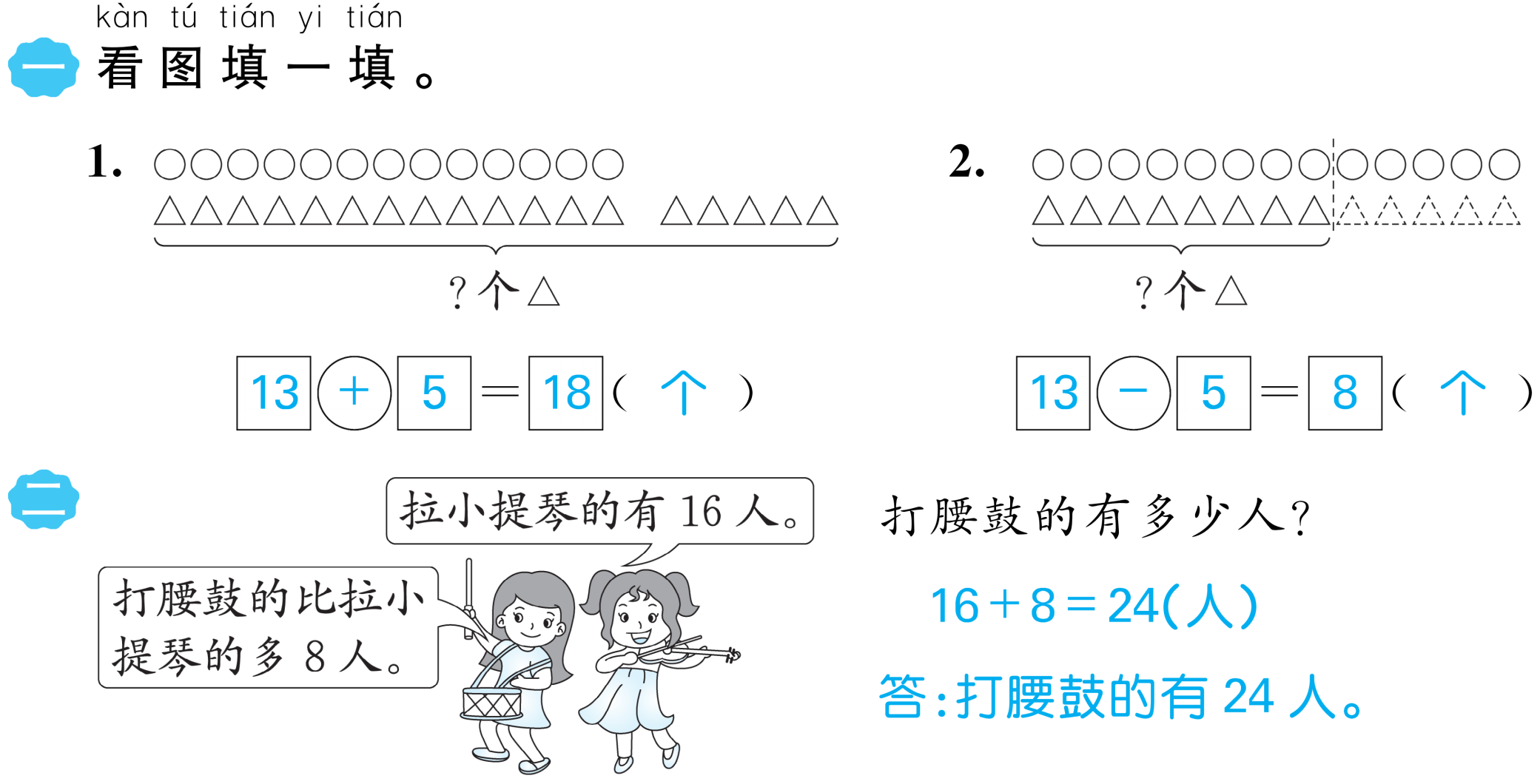 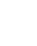 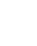 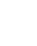 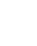 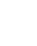 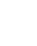 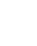 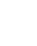 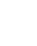 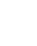 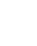 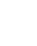 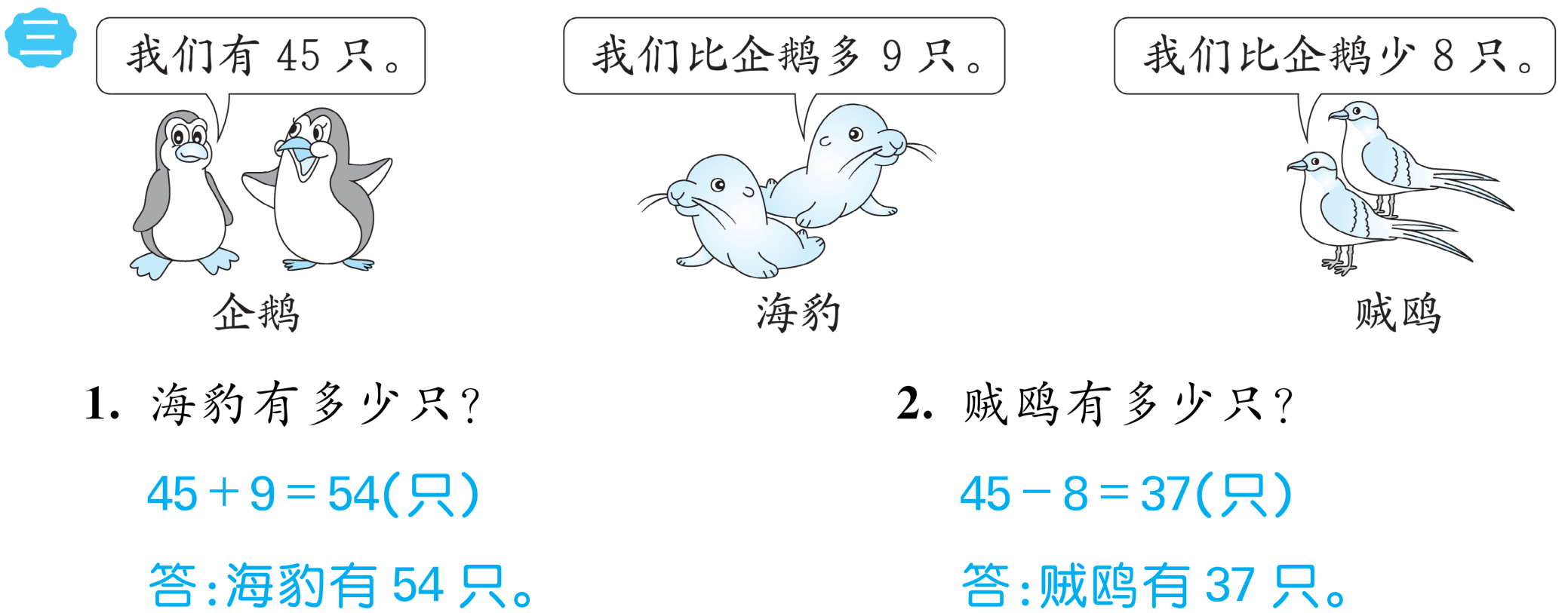 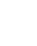 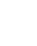 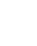 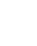 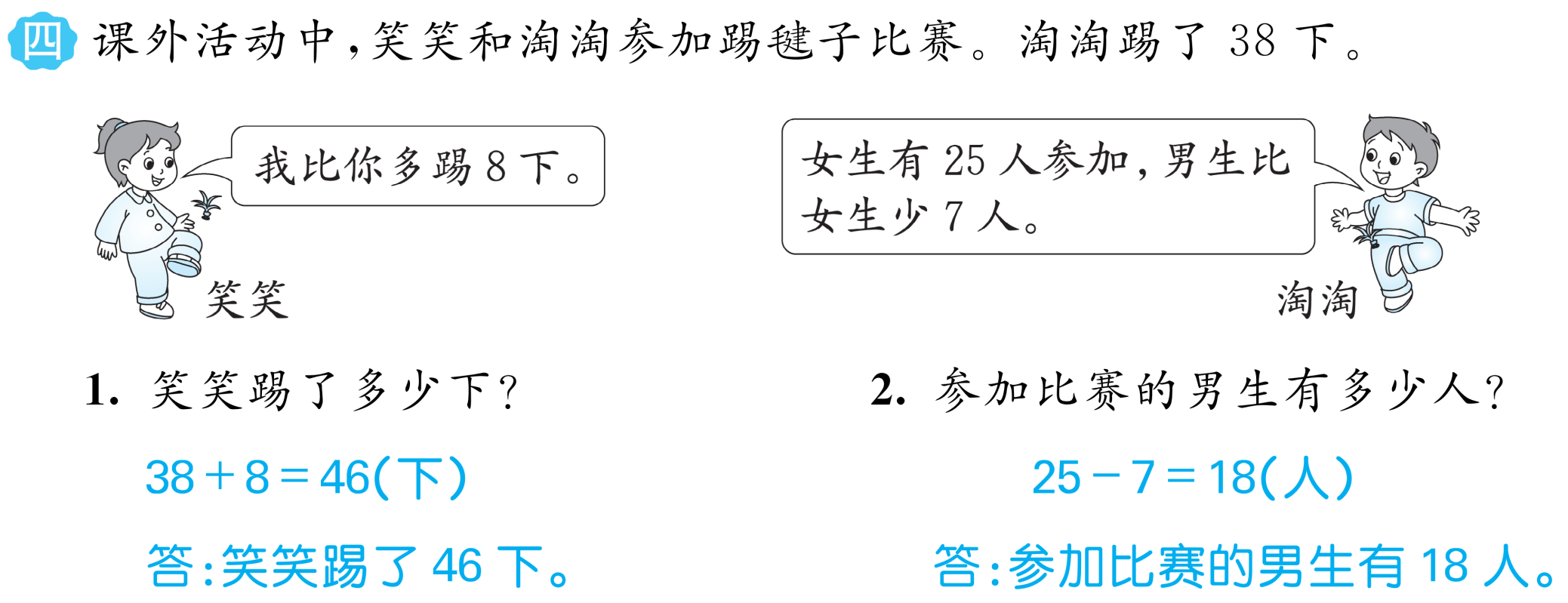 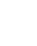 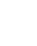 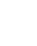 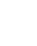 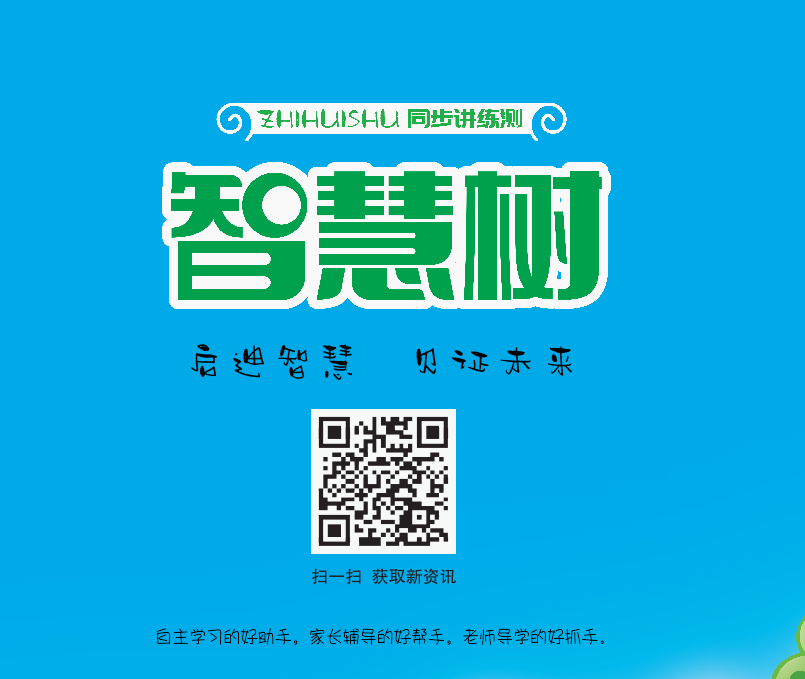 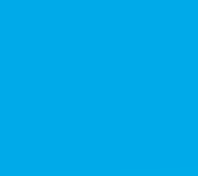